Why 9/11 ?
Dr. King-Owen
[14.04]
United States History
9/11:  8:46 a.m.
Hijackers:  19 young men
Members of al-Qaeda, a militant Islamic terrorist organization
Took control of 4 planes
2 flew into the World Trade Center
1 into the Pentagon
1 into a field in PA
2,996 deaths from the attacks
Cost:  $178 billion in damage
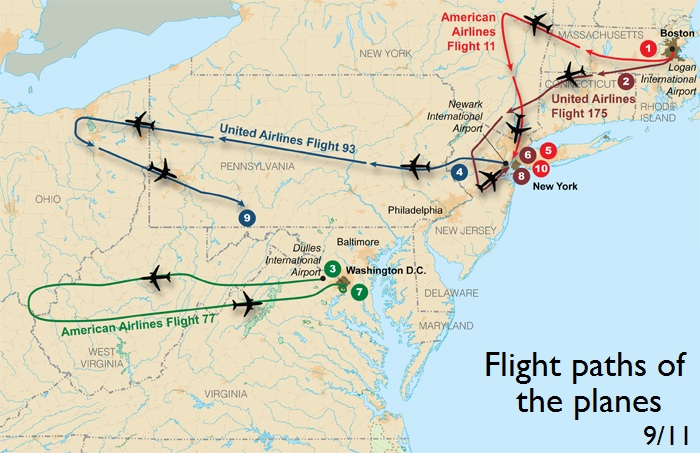 Why?
al-Qaeda claimed that the attacks were a response to:
U.S. support for Israel
U.S. troops in Saudi Arabia (leftover from the Gulf War)
Economic sanctions against Iraq (1990-2003)
Why the World Trade Center?
Symbolic of U.S. economic power in the world
Symbolic of American greed to radicals
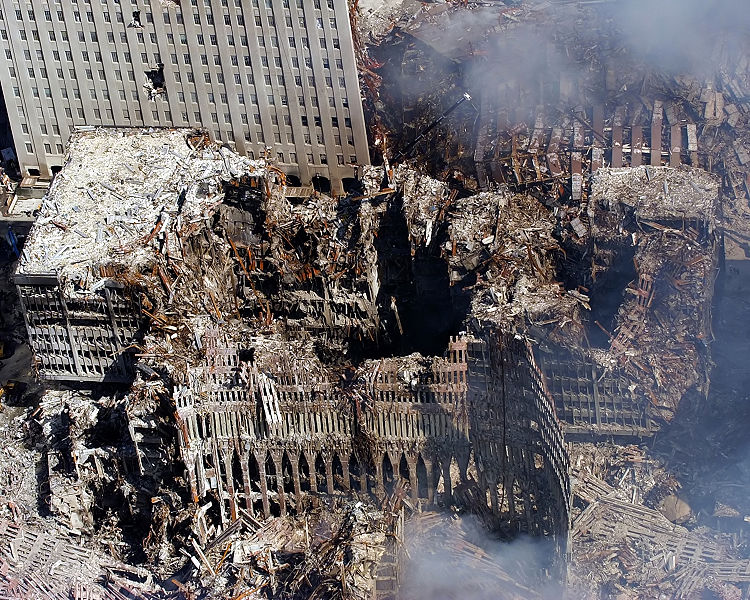 Results
Declaration of a “War on Terror”
U.S. will hunt down the terrorists
U.S. will invade Afghanistan (2001) for harboring al-Qaeda
USA Patriot Act (2001)
Makes it easier to track and prosecute terrorists
Creation of Department of Homeland Security (2002)
To coordinate intelligence on terrorism to protect America
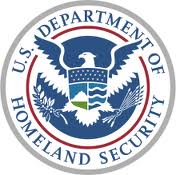 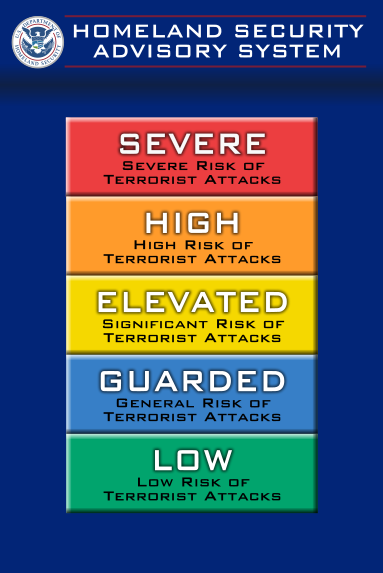 Results
Economic decline
NY economy devastated
Increase in national debt (defense spending)
Defense spending increased 86%
9/11 Commission (2002-2004)
Revealed that the U.S. was not ready for an attack
Multiple failures of defense, especially in the lack of coordination between agencies
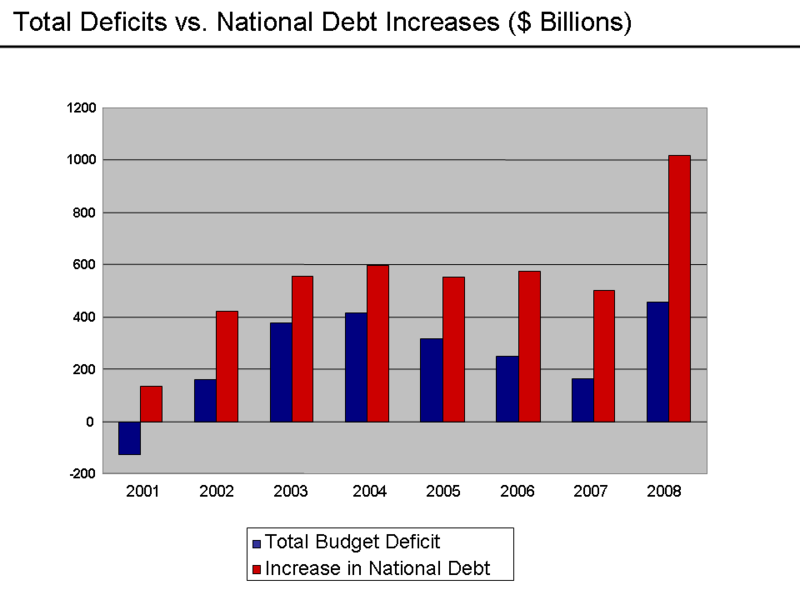